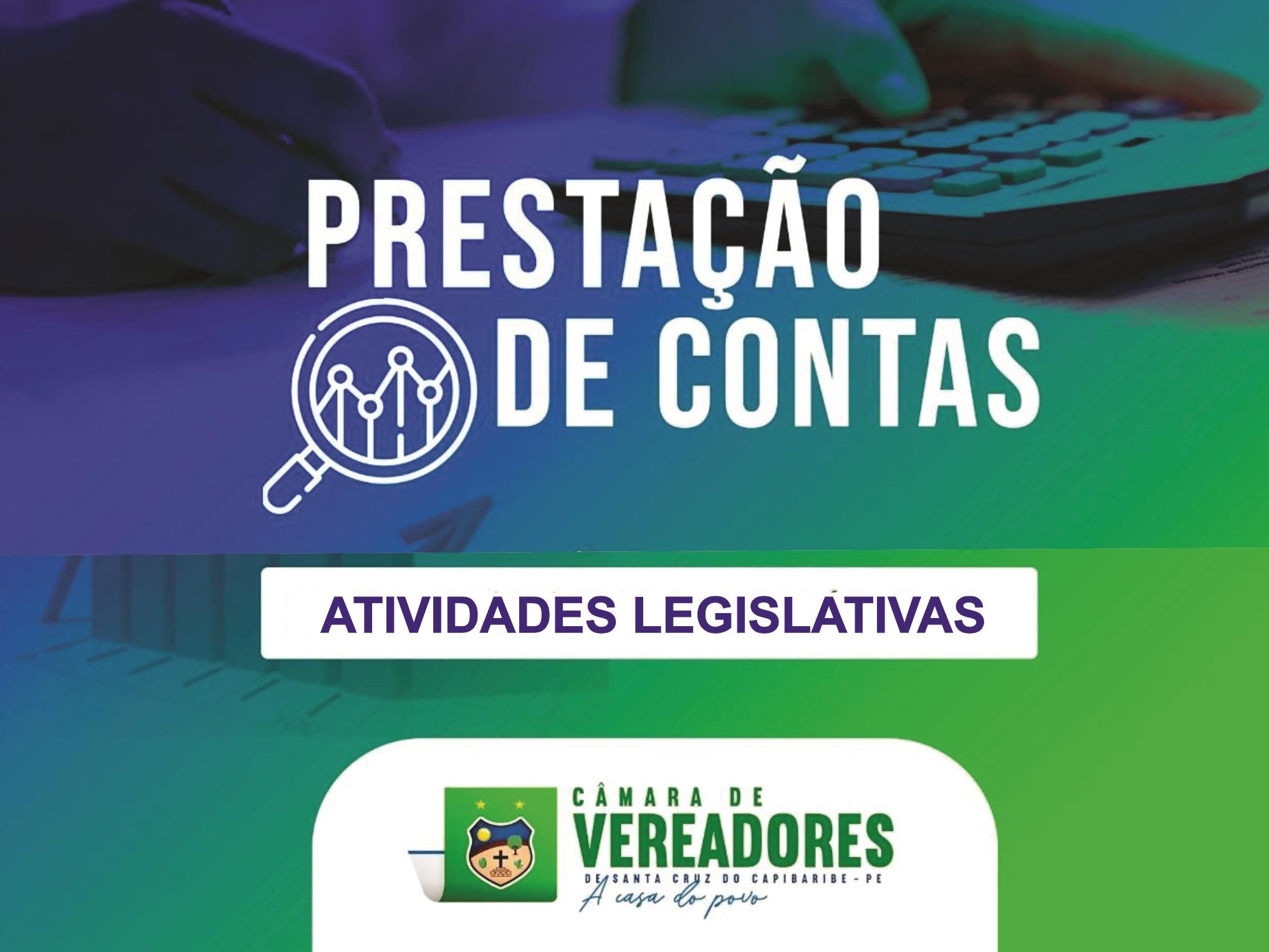 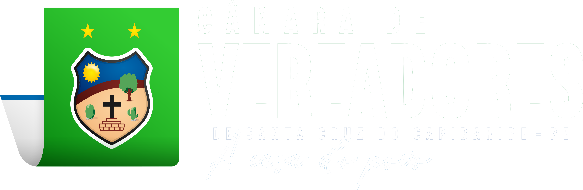 PRESTAÇÃO DE CONTAS
ATIVIDADES LEGISLATIVAS E FINANCEIRAS
1º Semestre de 2023
ATIVIDADES LEGISLATIVAS
PROJETOS
PROJETOS DE LEI – EXECUTIVO   21 
     (00 RETIRADOS)

PROJETO DE LEI COMPLEMENTAR  00
(00 RETIRADO)

  PROJETOS DE LEI – LEGISLATIVO   97
(24 RETIRADOS)

   PROJETOS DE RESOLUÇÃO   16

PROJETOS PENDENTES DE SANÇÃO  23 

TOTAL DE PROJETOS PROTOCOLADOS    134 

TOTAL DE PROJETOS  RETIRADOS  24
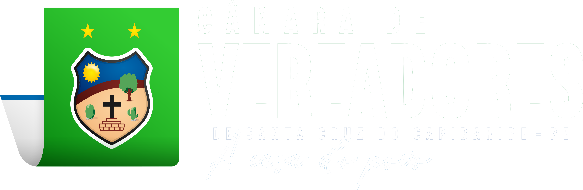 PRESTAÇÃO DE CONTAS
ATIVIDADES LEGISLATIVAS E FINANCEIRAS
1º Semestre de 2023
ATIVIDADES LEGISLATIVAS
EMENDAS
EMENDA À LEI ORGÂNICA   01 
     
EMENDAS   44

   EMENDAS IMPOSITIVAS   00


EMENDAS À LOA  00
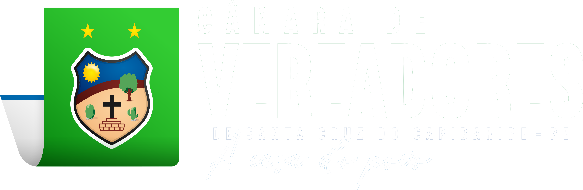 PRESTAÇÃO DE CONTAS
ATIVIDADES LEGISLATIVAS E FINANCEIRAS
1º Semestre de 2023
ATIVIDADES LEGISLATIVAS
LEIS SANCIONADAS

JANEIRO – 02
FEVEREIRO – 02
MARÇO – 15
ABRIL – 15
MAIO – 25
JUNHO – 23

TOTAL: 82

RESOLUÇÕES APROVADAS  14 

TOTAL DE NORMAS JURÍDICAS: 96
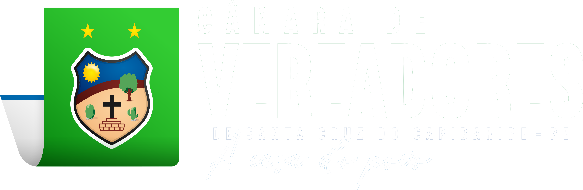 PRESTAÇÃO DE CONTAS
ATIVIDADES LEGISLATIVAS E FINANCEIRAS
1º Semestre de 2023
ATIVIDADES LEGISLATIVAS
REQUERIMENTOS
APROVADOS  517 
RETIRADOS  05
PROTOCOLADOS  569
VOTOS DE APLAUSO
APROVADOS  59 
RETIRADOS  01
PROTOCOLADOS 62
MOÇÕES DE PESAR 
APROVADOS  53 
RETIRADOS  00
PROTOCOLADOS 60
VOTOS DE REPÚDIO
APROVADOS  02 
RETIRADOS  00
PROTOCOLADOS 02
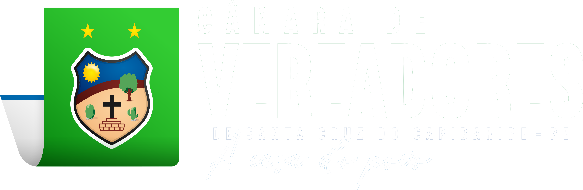 PRESTAÇÃO DE CONTAS
ATIVIDADES LEGISLATIVAS E FINANCEIRAS
1º Semestre de 2023
ATIVIDADES LEGISLATIVAS
REUNIÕES REALIZADAS

SESSÕES ORDINÁRIAS   20

SESSÕES EXTRAORDINÁRIAS   10

SESSÕES SOLENES    02

REUNIÕES DE COMISSÕES PERMANENTES   35
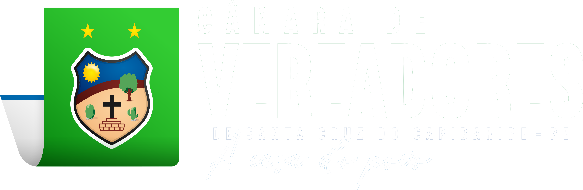 PRESTAÇÃO DE CONTAS
ATIVIDADES LEGISLATIVAS E FINANCEIRAS
1º Semestre de 2023
OBRIGADO!